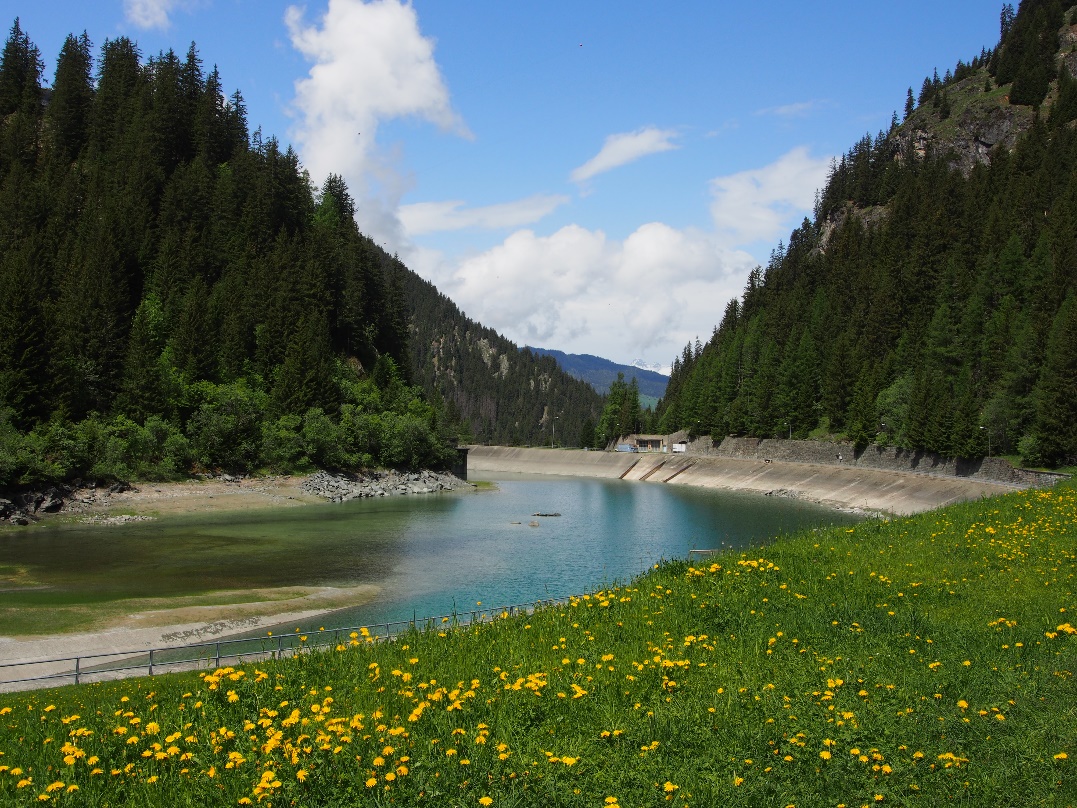 Climate and reservoir management effects on floods
Manuela I. Brunner

GEWEX workshop, 22.09.2023
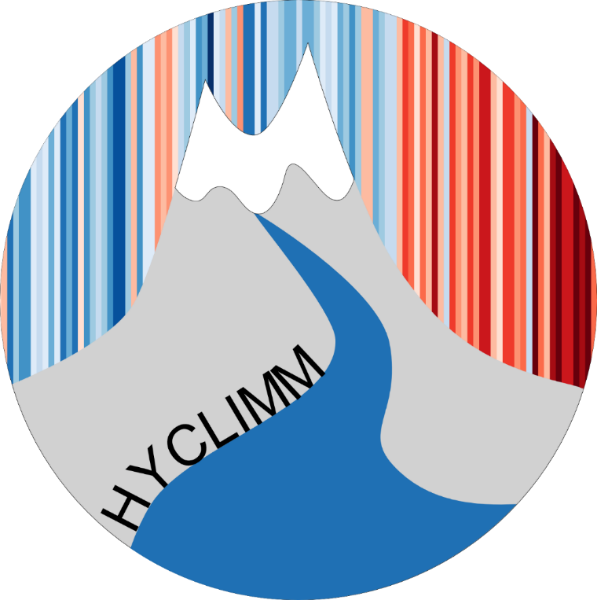 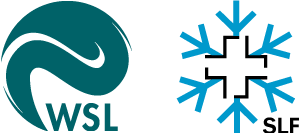 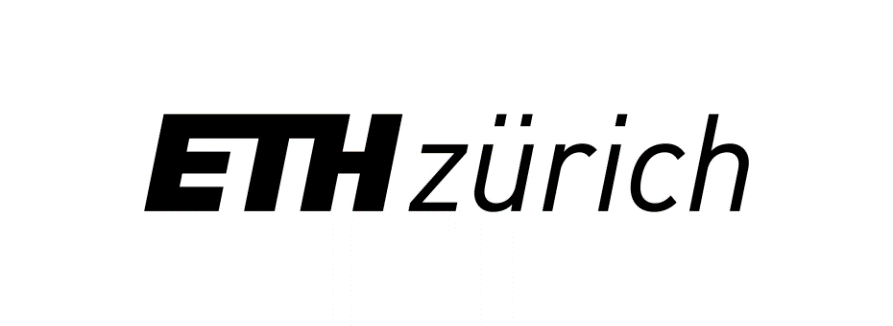 Contact: manuela.brunner@env.ethz.ch
[Speaker Notes: Short introduction on my background and current research project.]
Human influences on floods
Climate
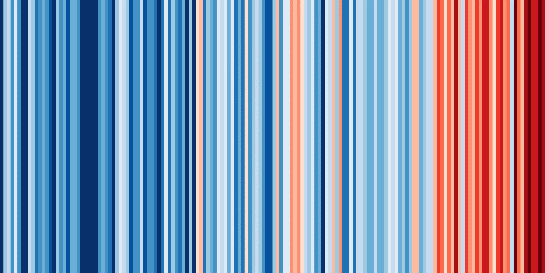 Reservoirs
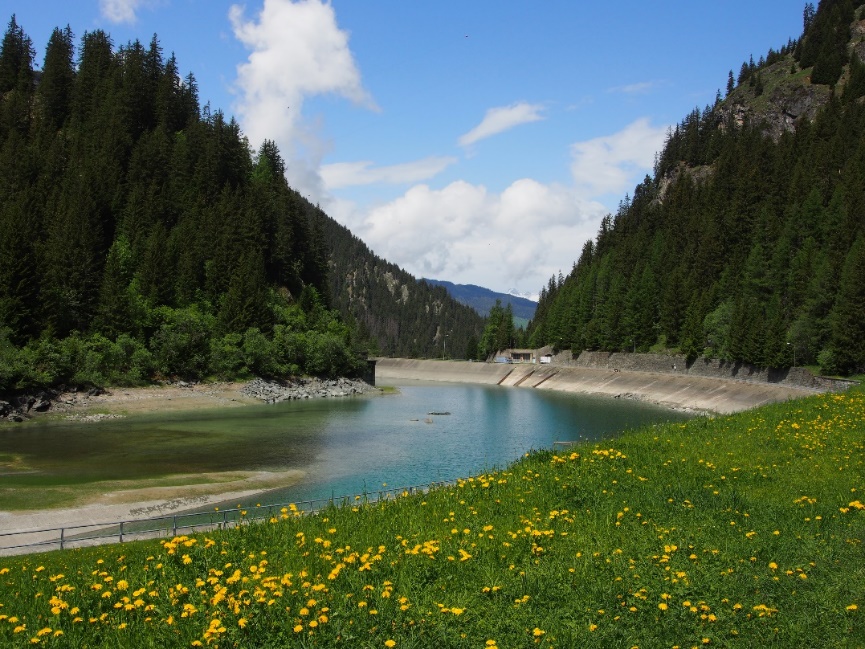 Floods
2
[Speaker Notes: Impacts of floods
Impacts of droughts
We as society want to prepare for such events and we want to develop better protection measures. 
To do that we need predictions for both types of extremes.
Explain that by prediction I do not mean forecast by rather saying something about the likelihood of occurrence within the next x years.
We need to know how often do such events happen and how big are they going to be.]
Climate influences
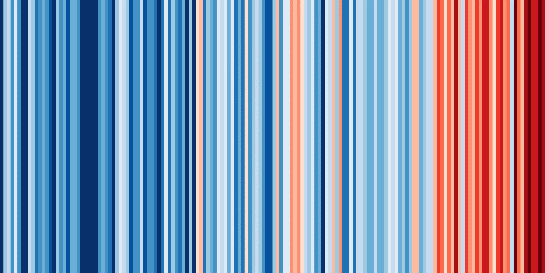 Floods
3
Simulated changes in flood generation processes
Precipitation
Snowmelt
Soil moisture
Peak discharge
Flood volume
Emission scenarios
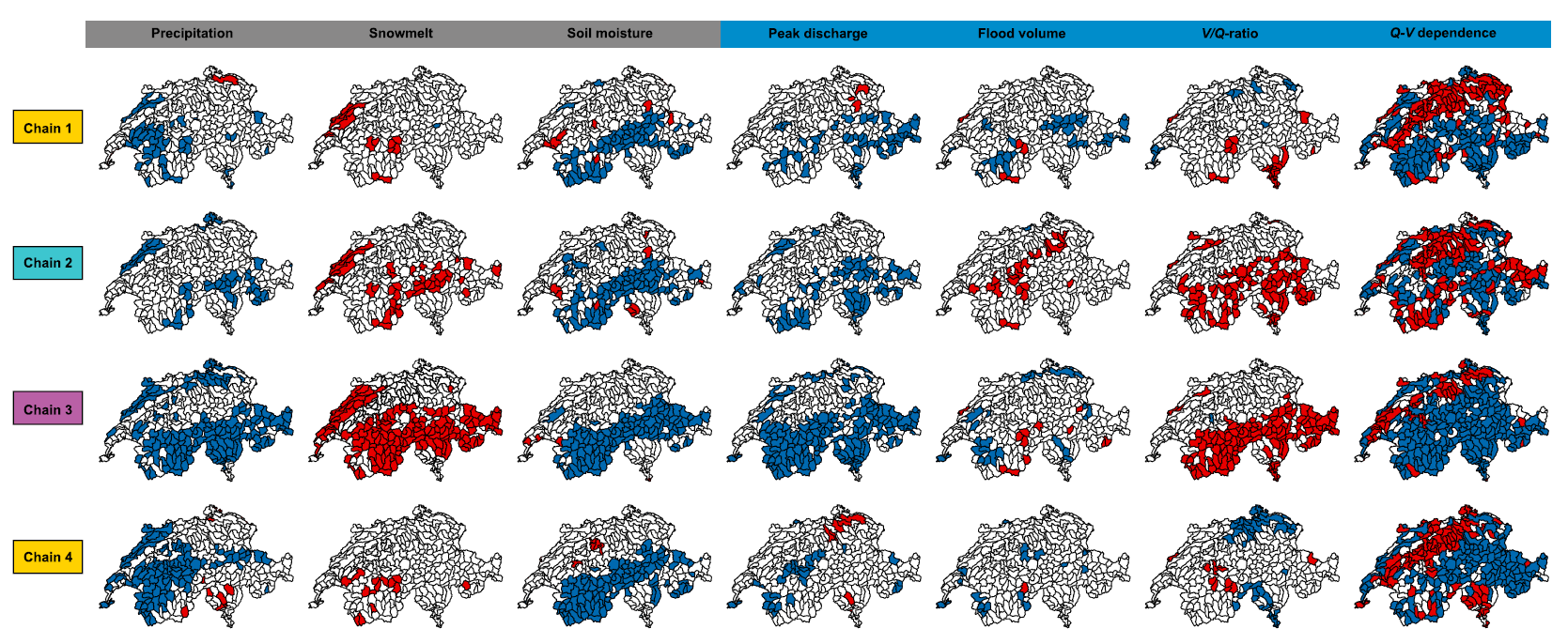 RCP 2.6
RCP 4.5
RCP 8.5
…
Trends
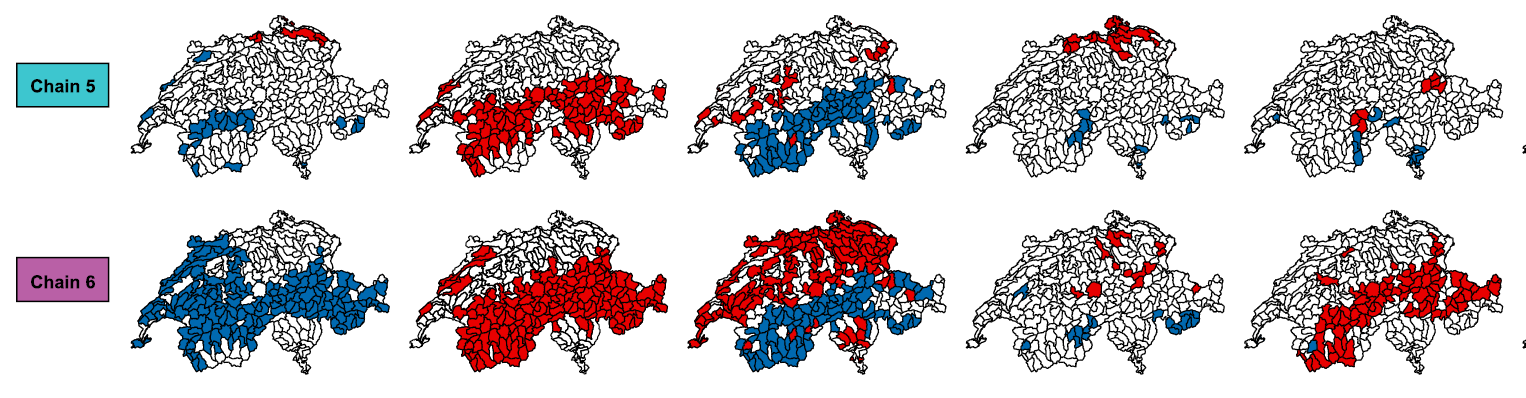 Non-significant
Negative
Positive
…
4
Brunner et al. 2019. Water Resources Research
Simulated changes in flood magnitudes
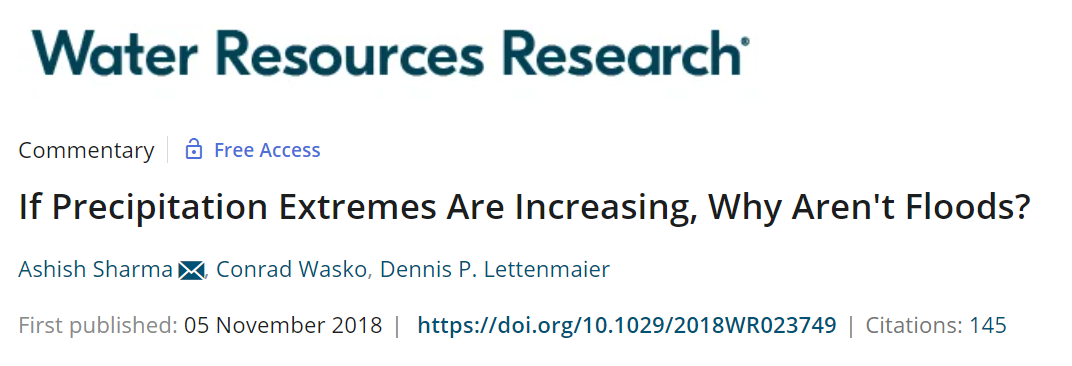 Trends
When do increases in extreme precipitation translate to increases in flooding?
Non-significant
Negative
Positive
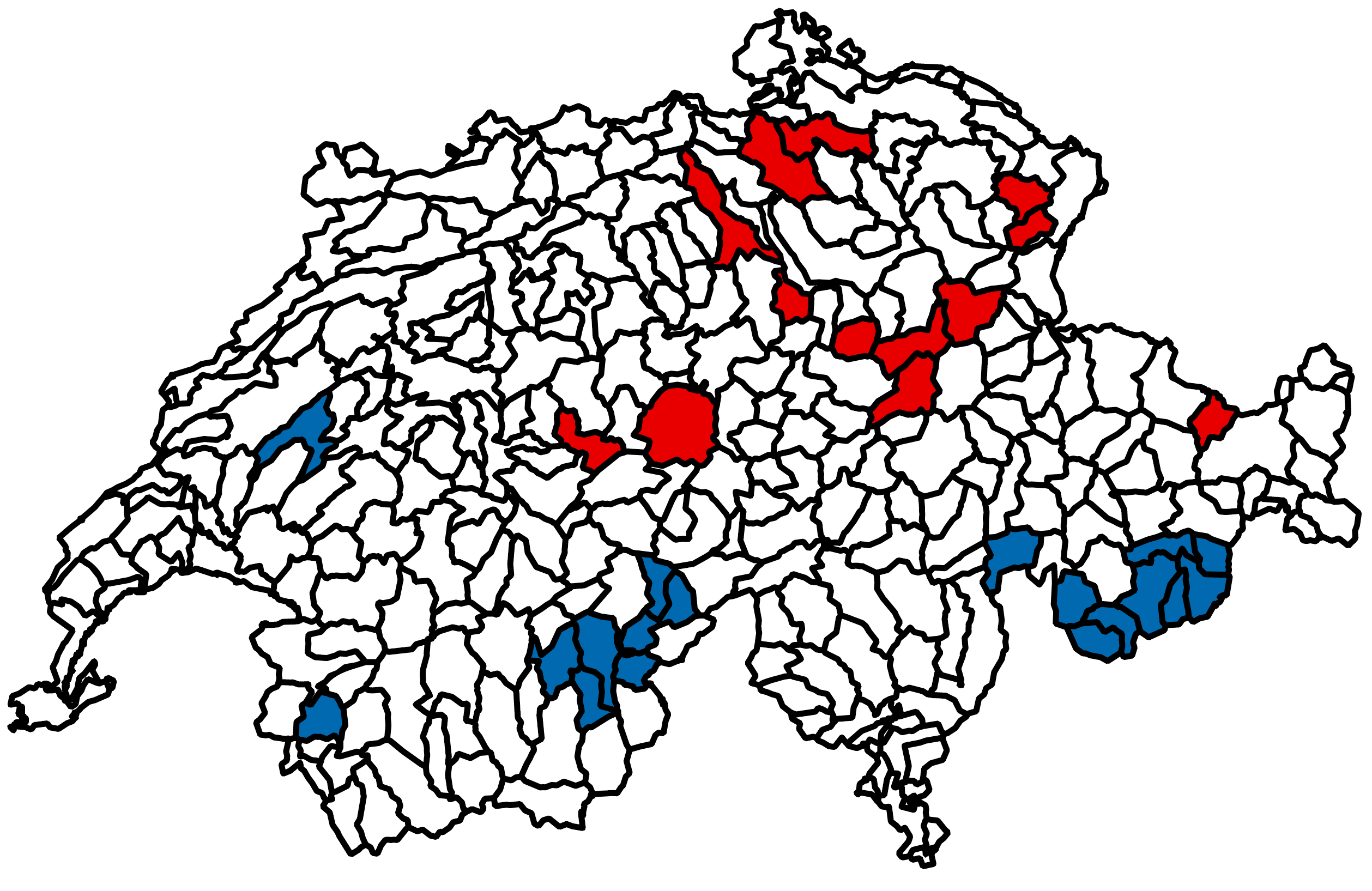 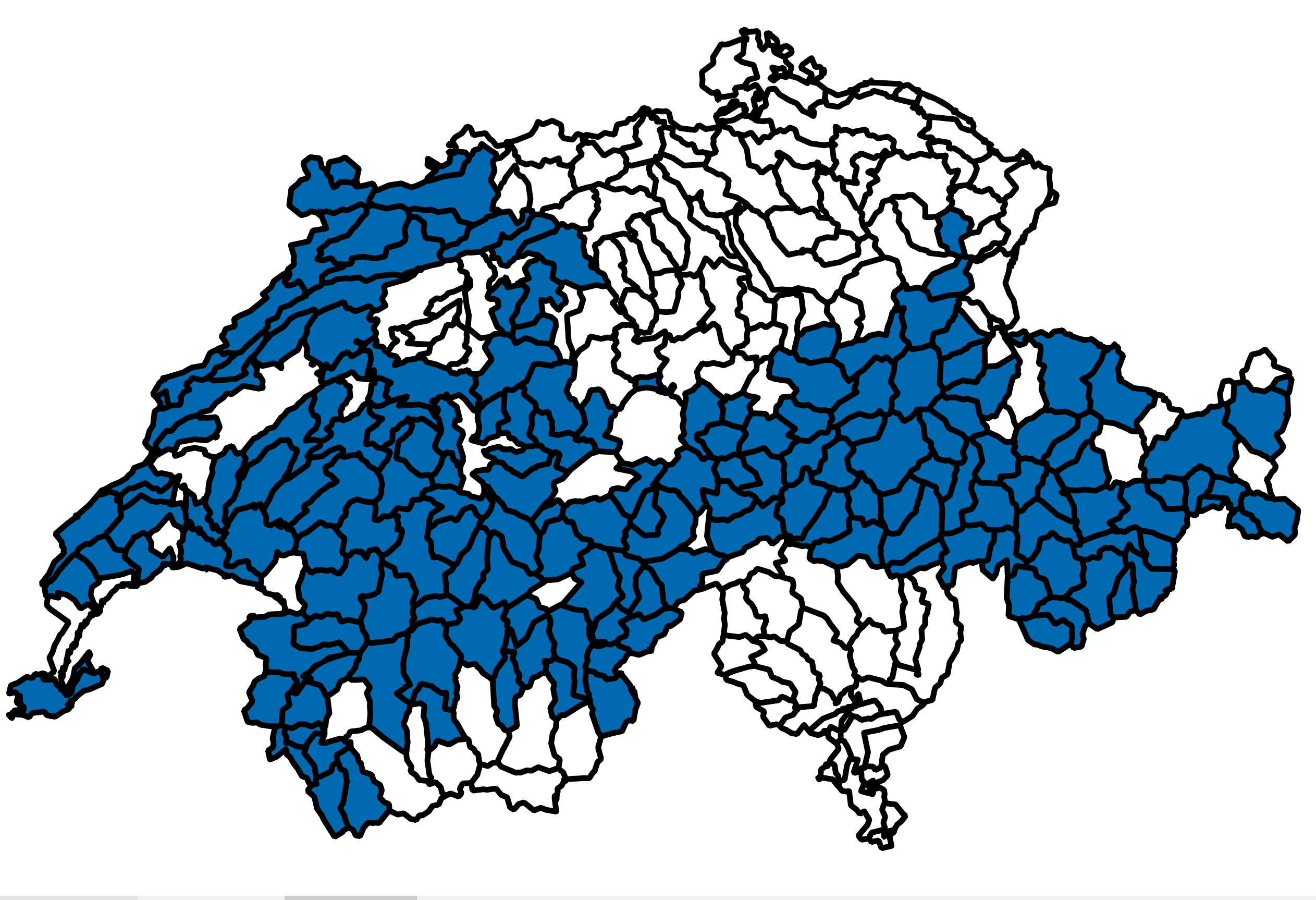 Precipitation
Peak discharge
5
Brunner et al. 2019. Water Resources Research
Modeling future changes in floods
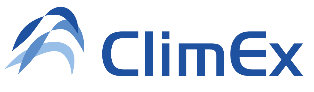 Increase sample size to study very rare events
RCM: 
CRCM5-LE*
(Leduc 2019)
GCM: 
CanESM2-LE
(Kirchmeier-Young 2017)
Hydrology:
WaSiM*
(Willkofer 2020)
Streamflow
Initial conditions
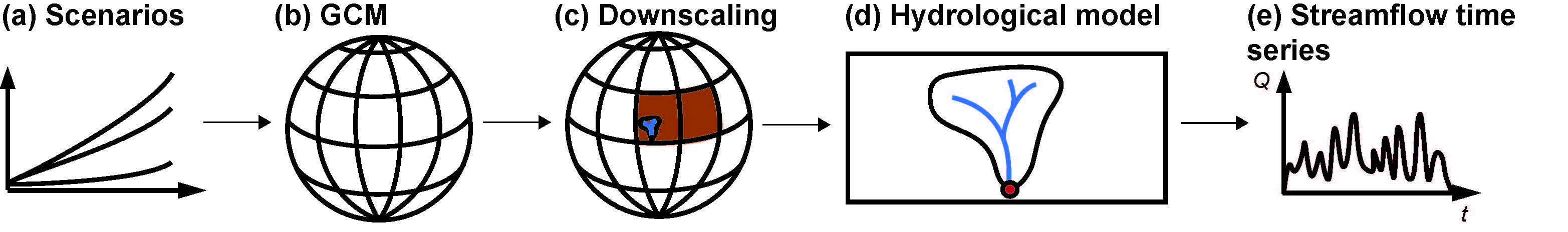 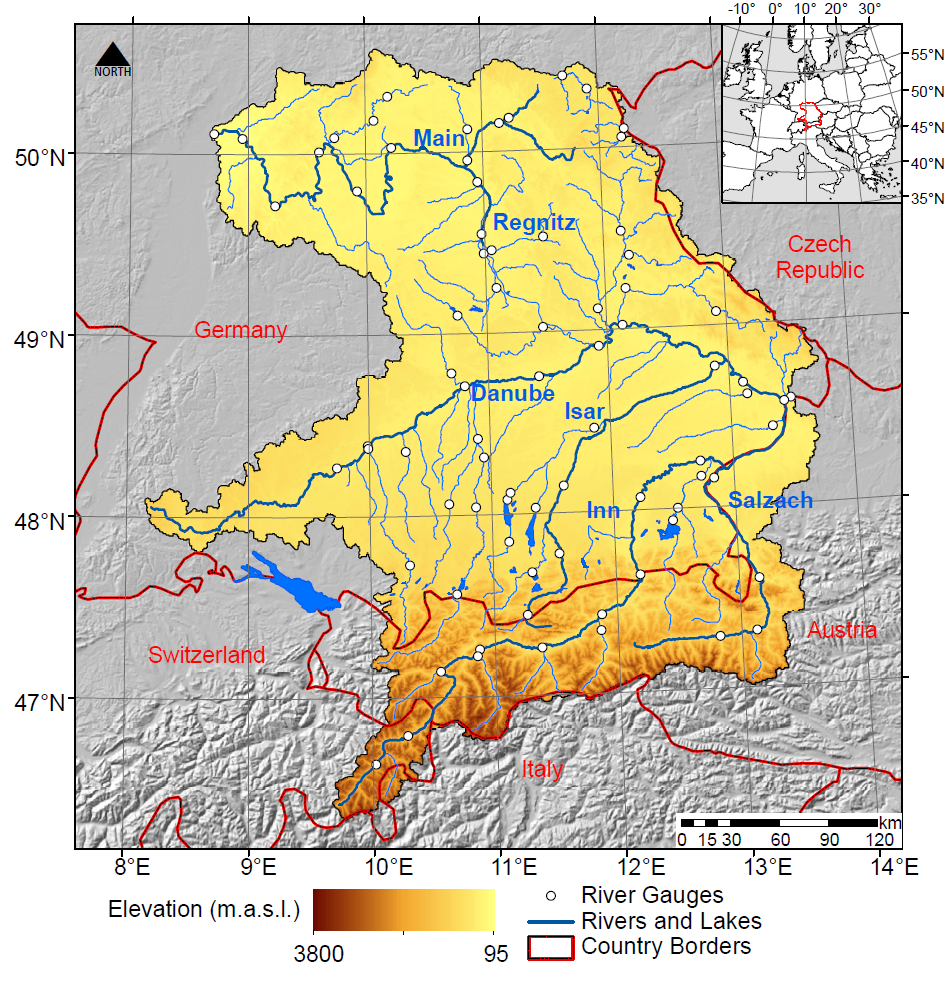 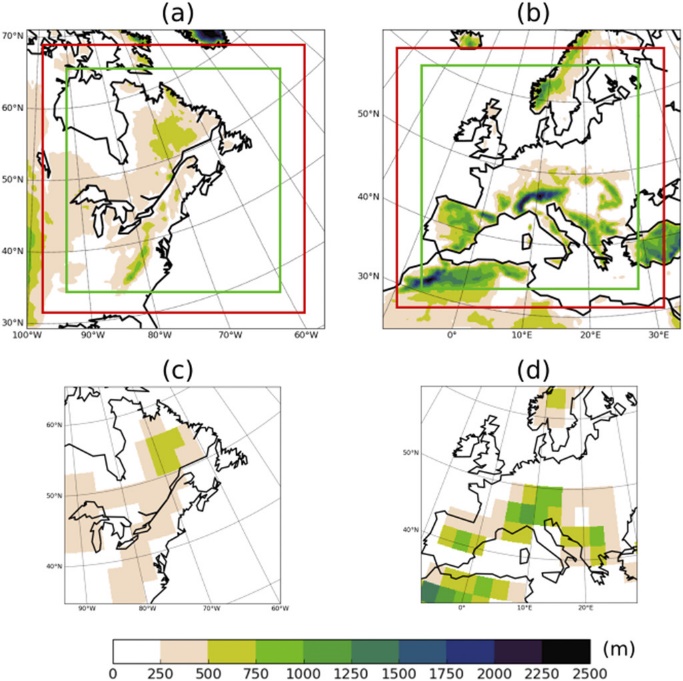 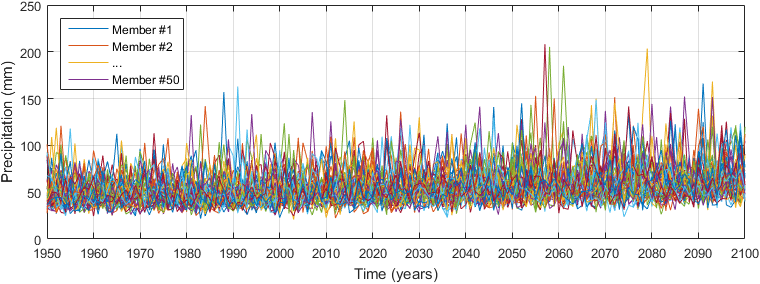 GHG emissions
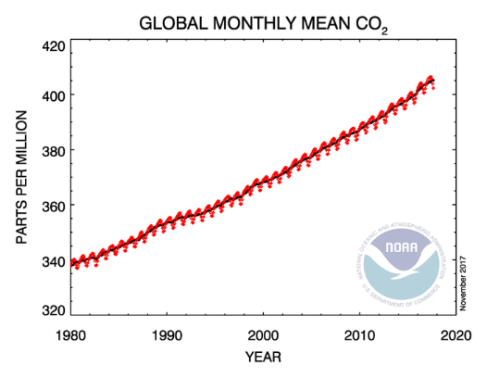 RCP8.5
50 member x 40 years = 2000 years
Historic + Future streamflow
* Simulations with the CRCM5 and WaSiM were performed within the ClimEx project     funded by the Bavarian Ministry for the Environment and Consumer Protection
6
Extreme value analysis
Identify P-Q pairs
Frequency analysis
Change assessment
Precipitation
PT
H
F
H
Streamflow
QT
H
F
H
Historic: 1961-2000
Return period [T]
Future: 2060-2099
7
Future changes in flood frequency
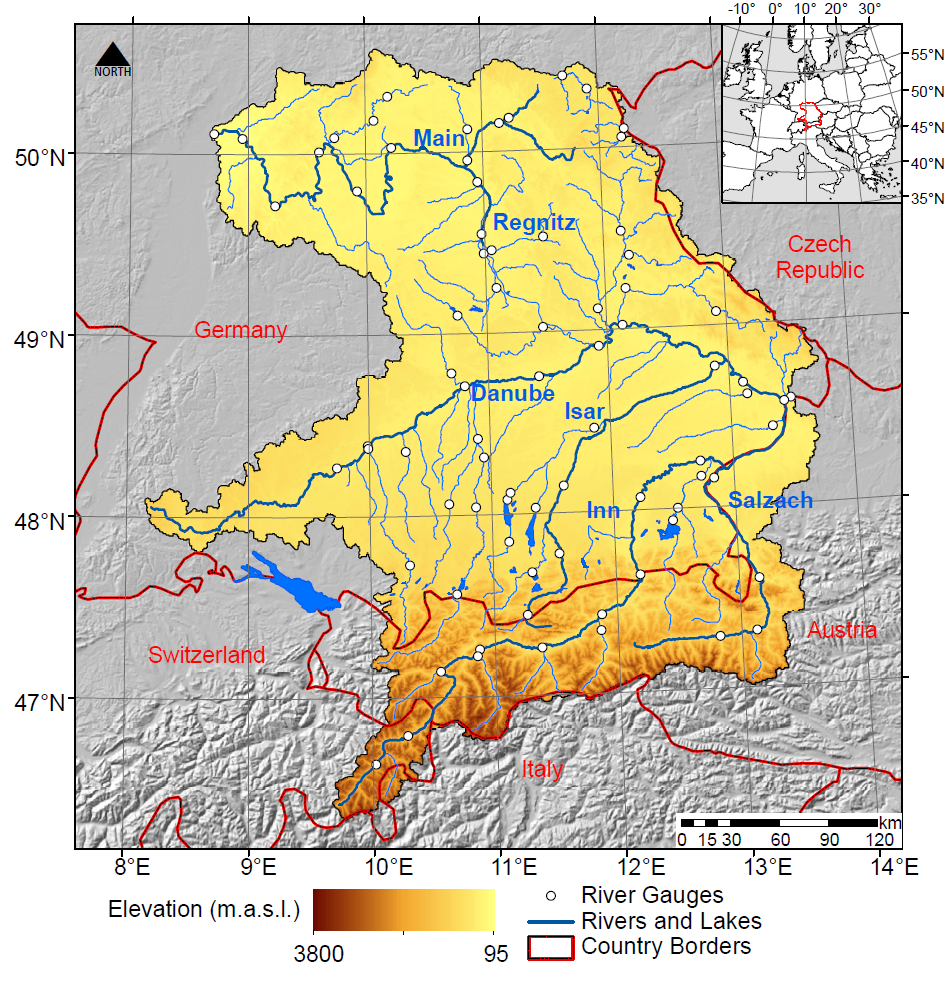 Threshold
Frequency
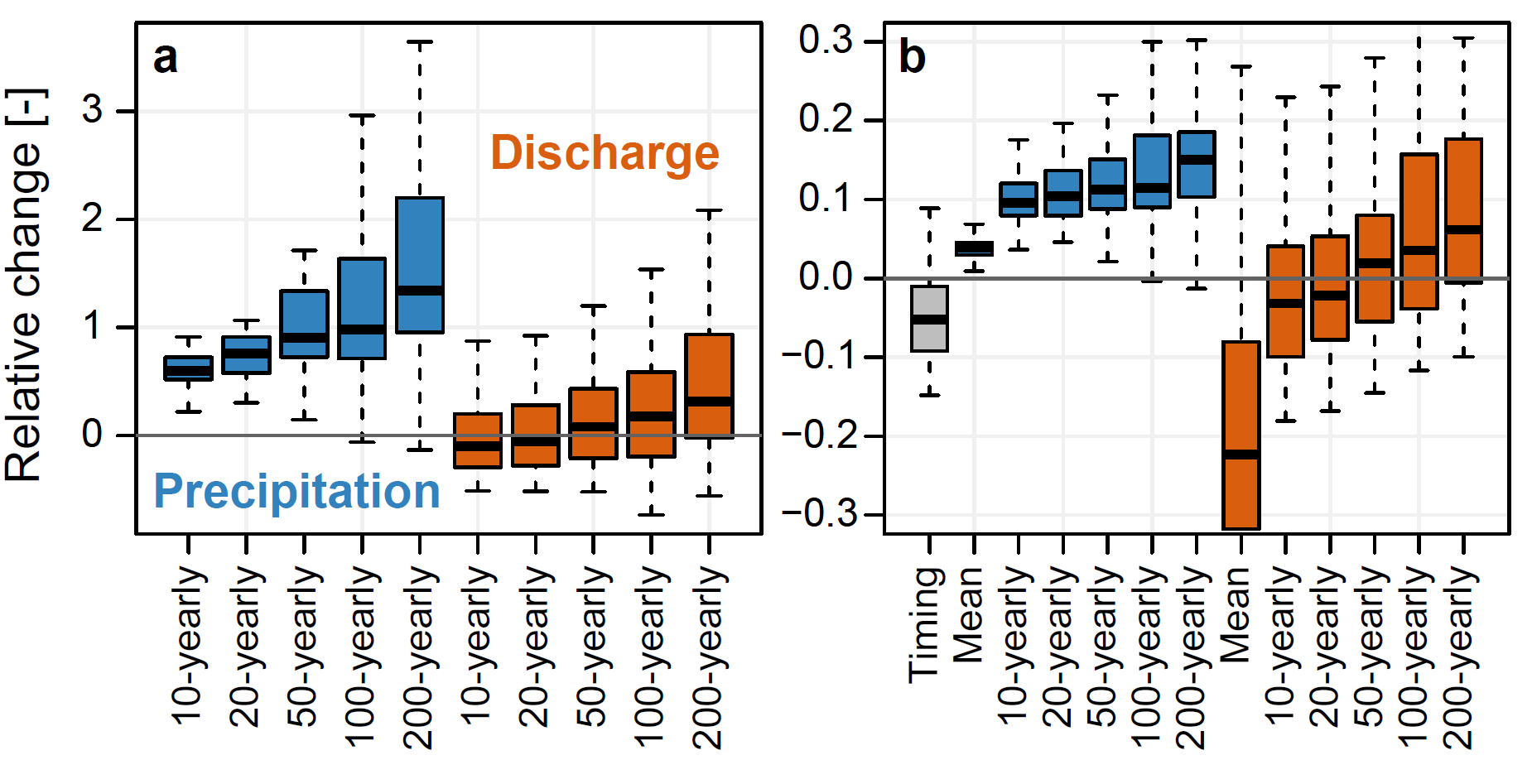 Discharge
Relative change [-]
Precipitation
8
Brunner et al. 2021. Communications Earth & Environment
Reservoir influences
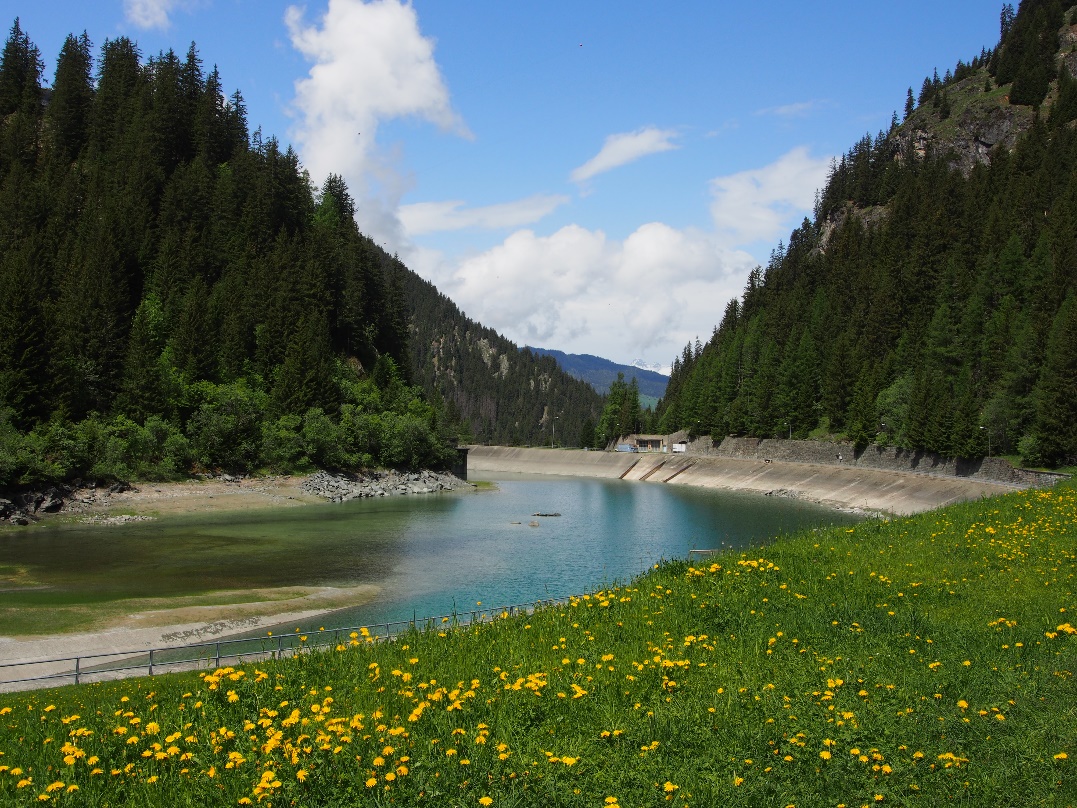 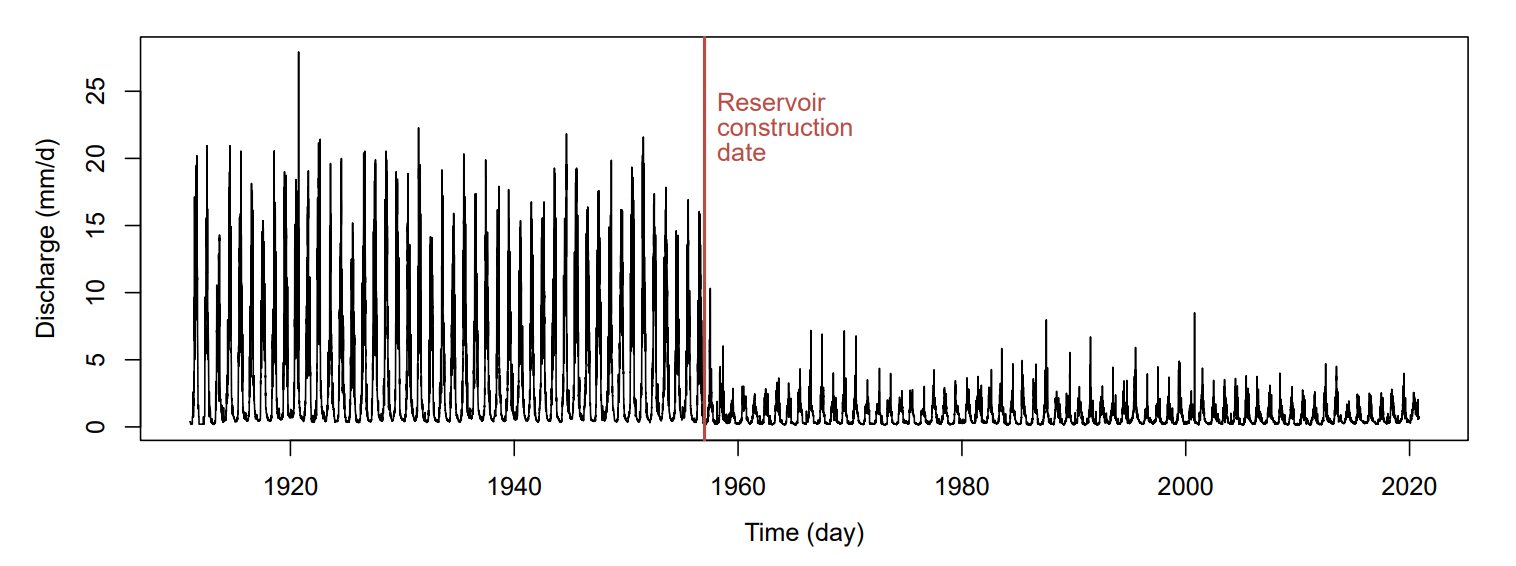 Drance de Bagnes: Mauvoisin reservoir
9
Regulation variations
Strong regulation
Weak regulation
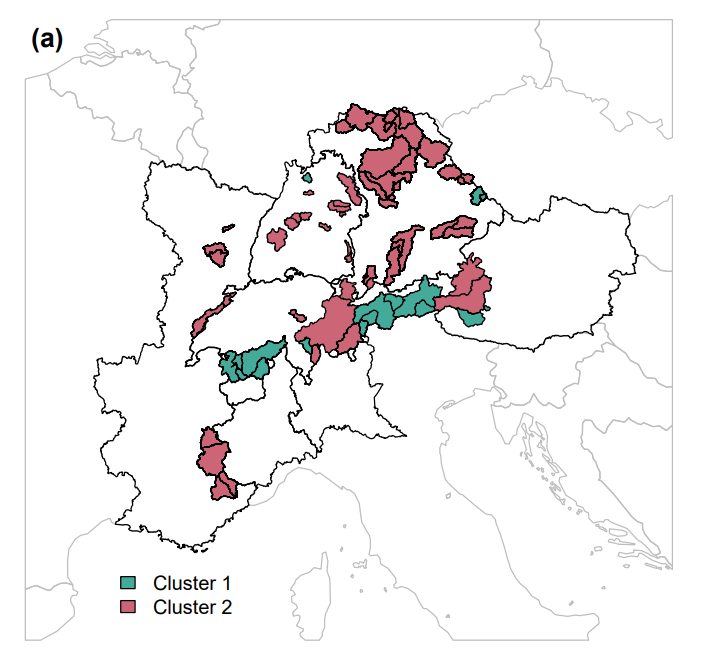 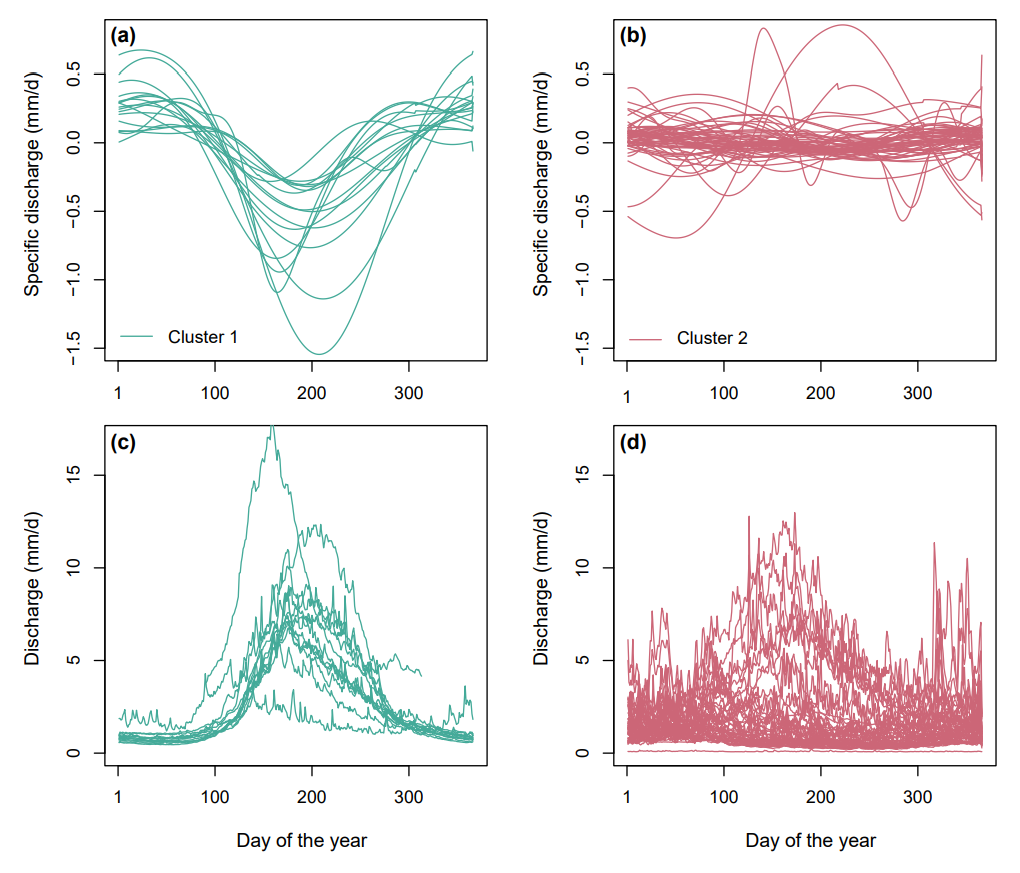 Storage
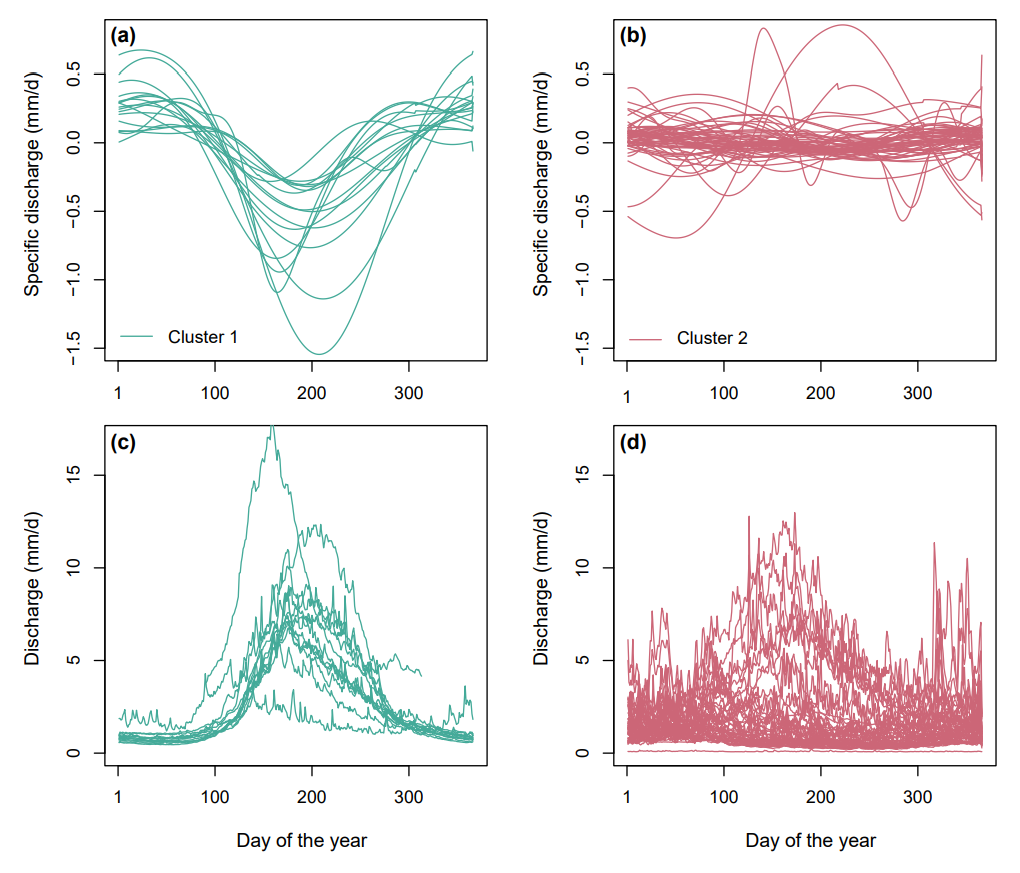 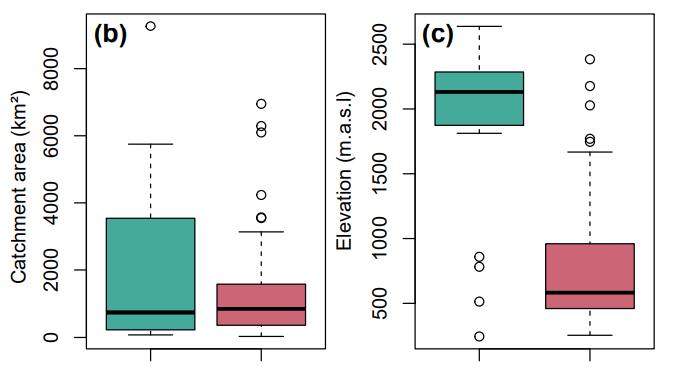 Strong regulation
Weak regulation
10
Brunner and Naveau, 2023. Hydrology and Earth System Sciences
Regulation variations by purpose
Weak regulation
Strong regulation
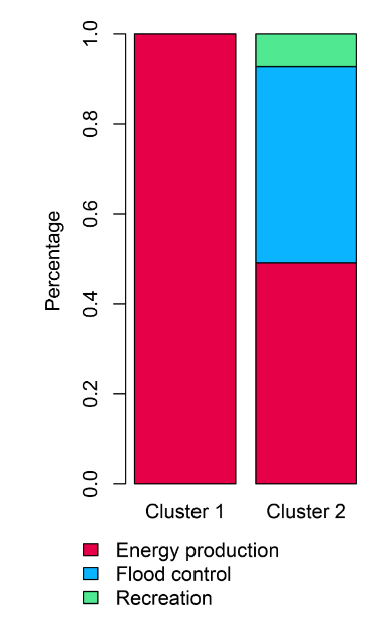 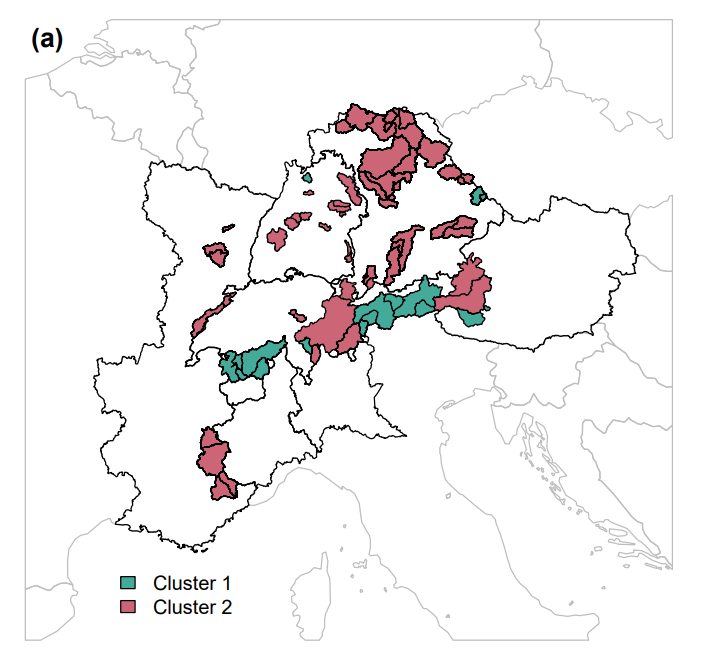 Strong regulation
Weak regulation
11
Brunner and Naveau, 2023. Hydrology and Earth System Sciences
Reservoir influences
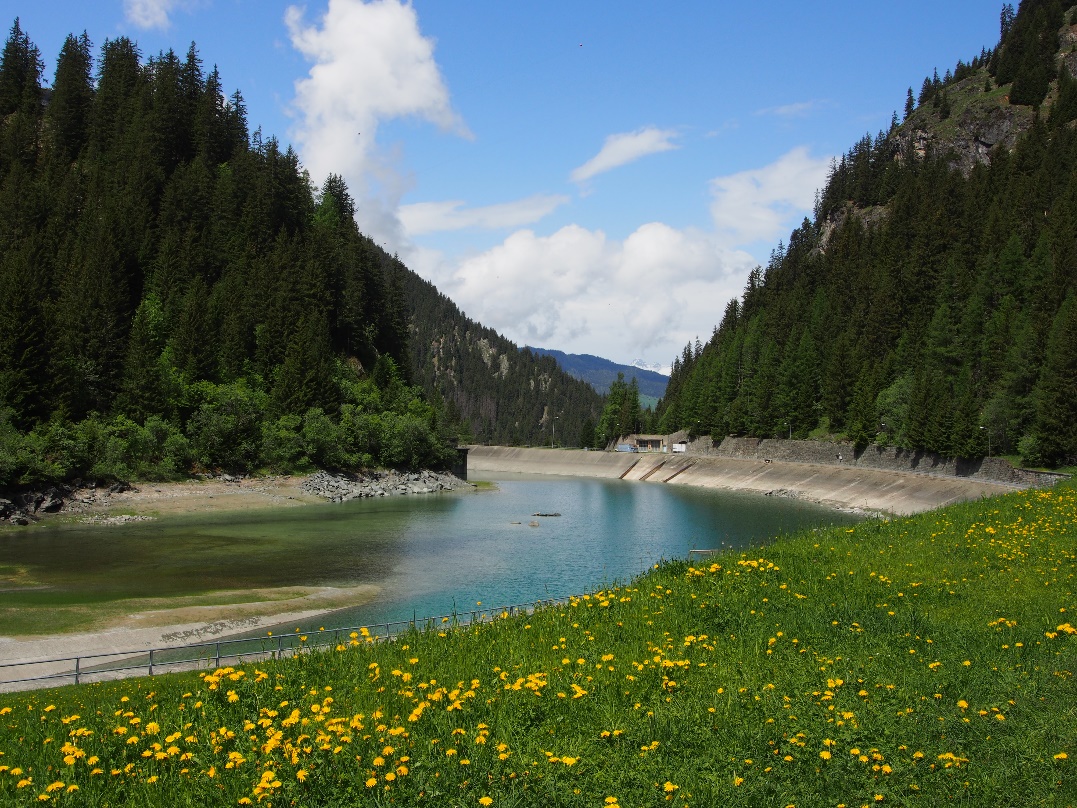 Floods
12
Catchment pairs
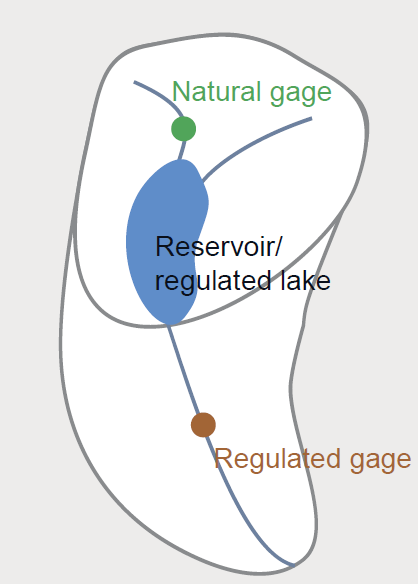 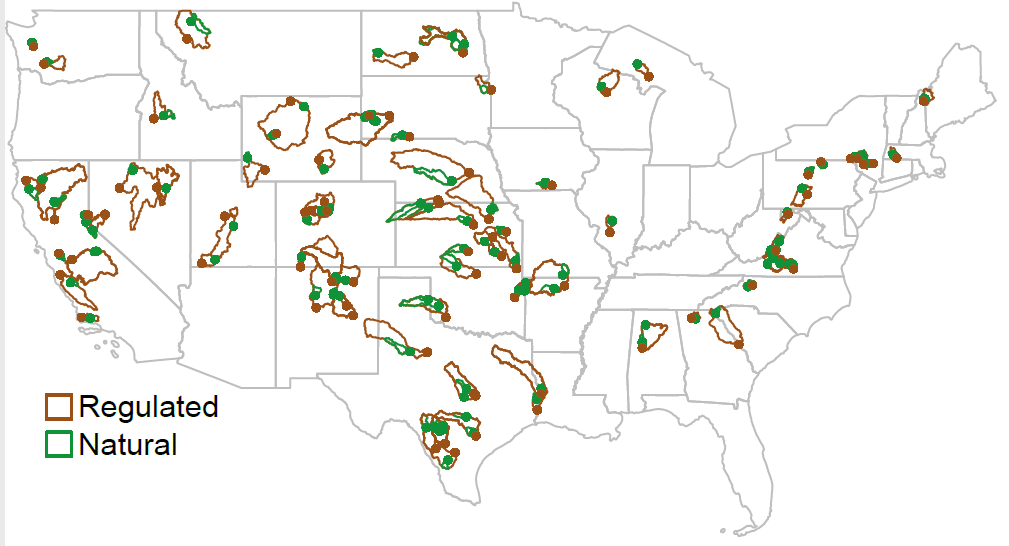 13
Brunner 2021. Environmental Research Letters
Regulation impacts local flood characteristics
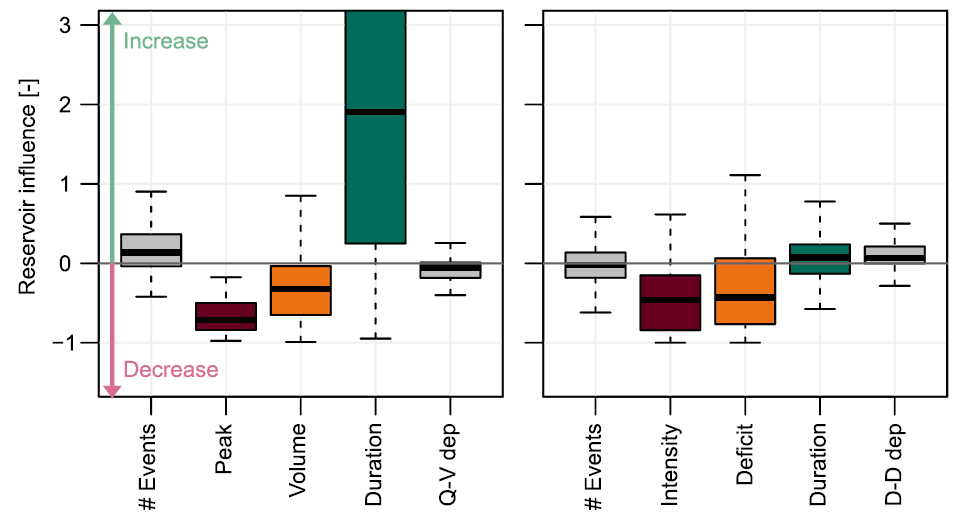 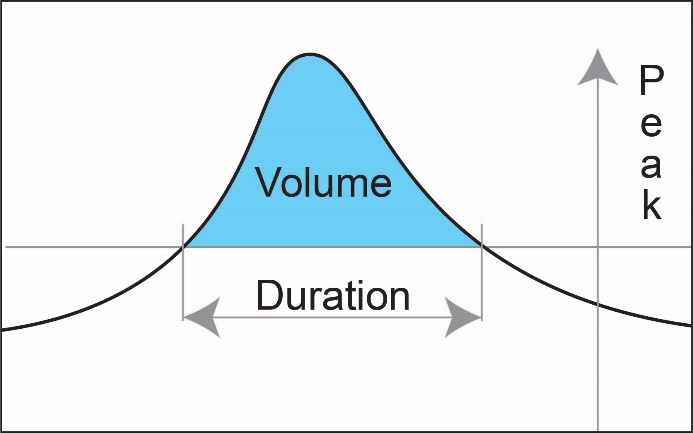 14
Brunner 2021. Environmental Research Letters
Weak effect of reservoir purpose
Reservoir purposes
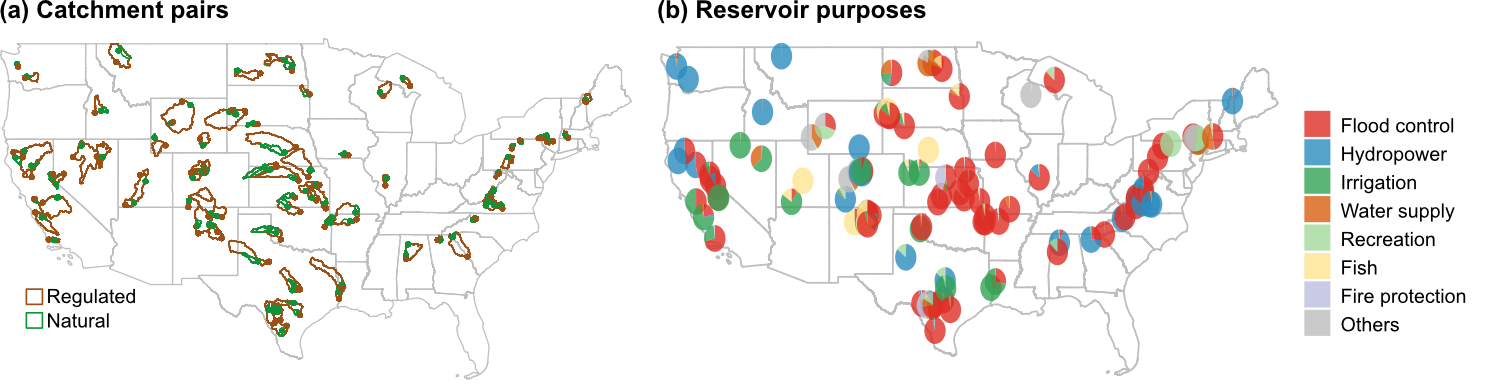 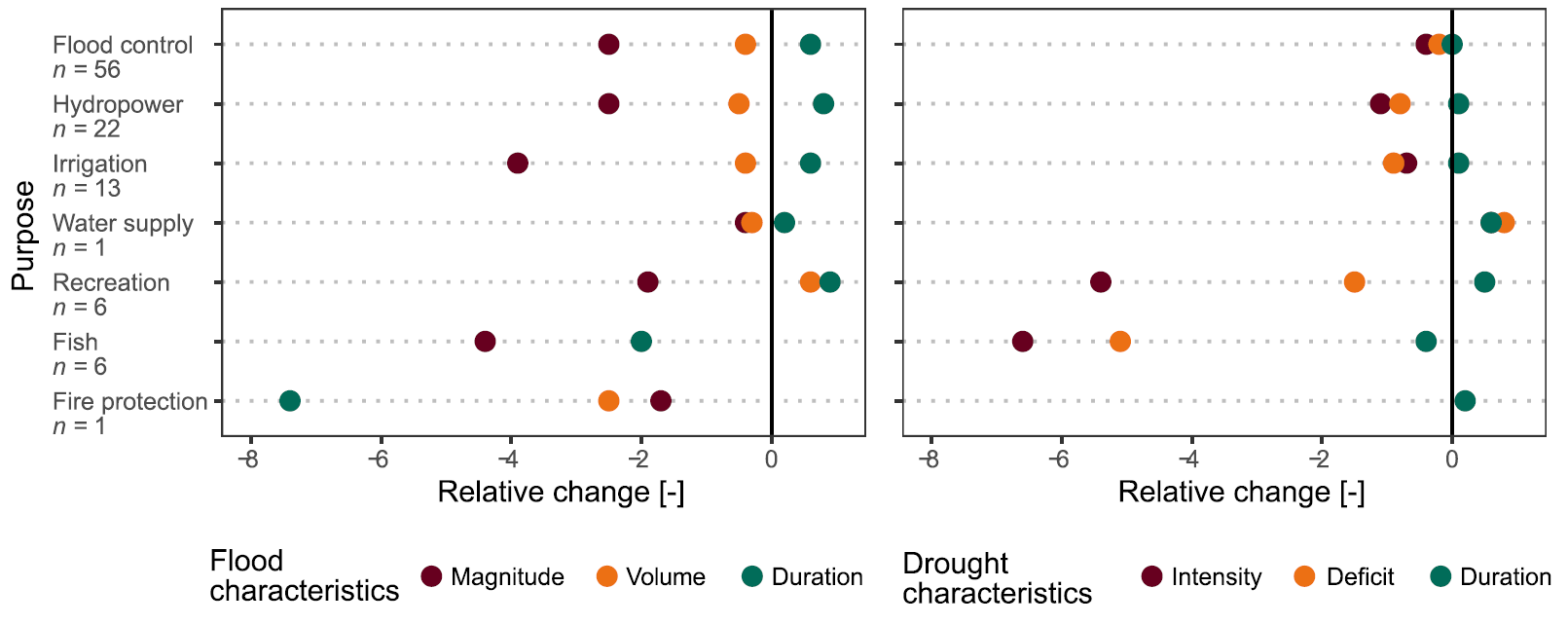 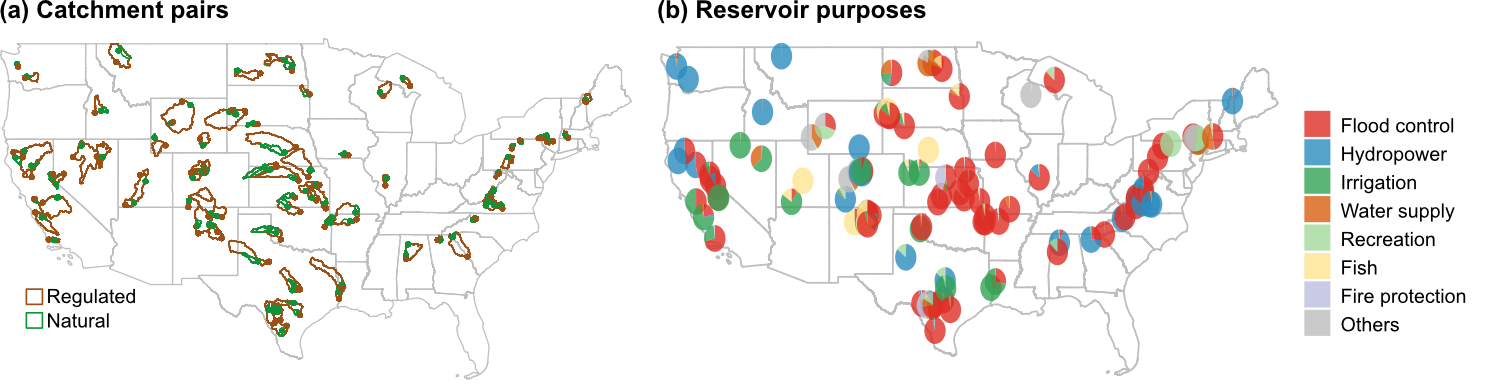 Decrease
Increase
15
Conclusions
Floods are affected by indirect (climate) and direct human influences (reservoir regulation)
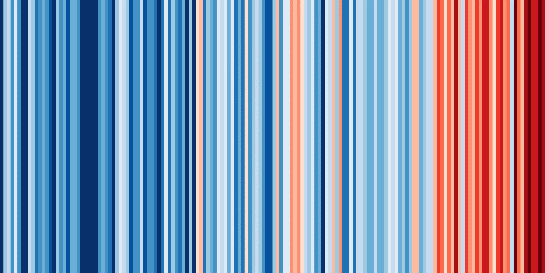 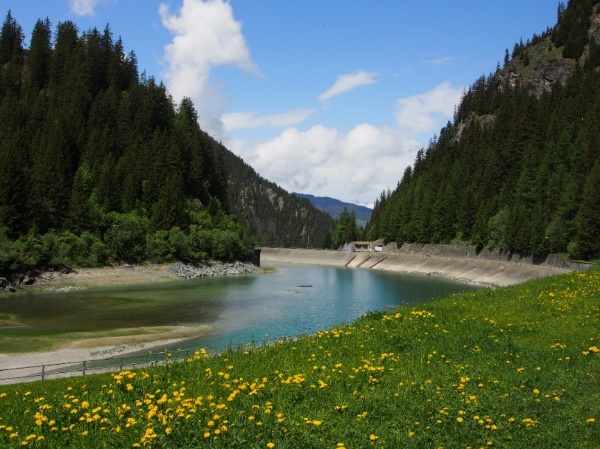 Further research is needed on the interplay between the two effects
How can we use regulation to alleviate the negative effects of climate change?
Floods
Brunner et al. 2019. Water Resources Research: Future trends in the interdependence between flood peaks and volumes
Brunner et al. 2021. Communications Earth & Environment: An extremeness threshold determines the regional response of floods to changes in rainfall extremes.
Brunner 2021. ERL: Reservoir regulation affects droughts and floods at local and regional scales
Brunner & Naveau 2023. HESS. Spatial variability in Alpine reservoir regulation
@ManuelaIBrunner
@HYCLIMM
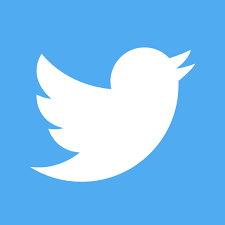 manuela.brunner@env.ethz.ch
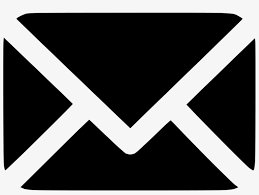